Obhajoba semestrální praxeLS 2023
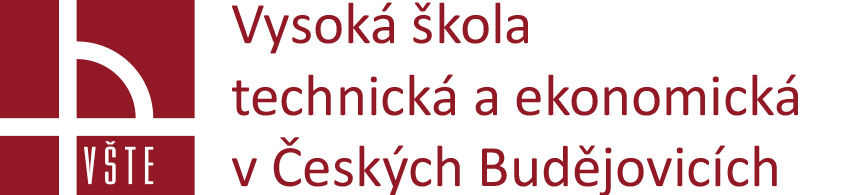 Marešová Michaela, 27430, RLZ_OPX
Představení společnosti Král resorts s.r.o.
4 resorty 
Jednatelé: Zuzana a Ladislav Královi
Školitel: Daniela Maurerová
Adresa: Široká 74, Český Krumlov (Kuřim)
Vznik: 23. 5. 2017 
Obor: Ubytování
PR soup (marketingová agentura)
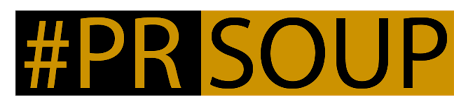 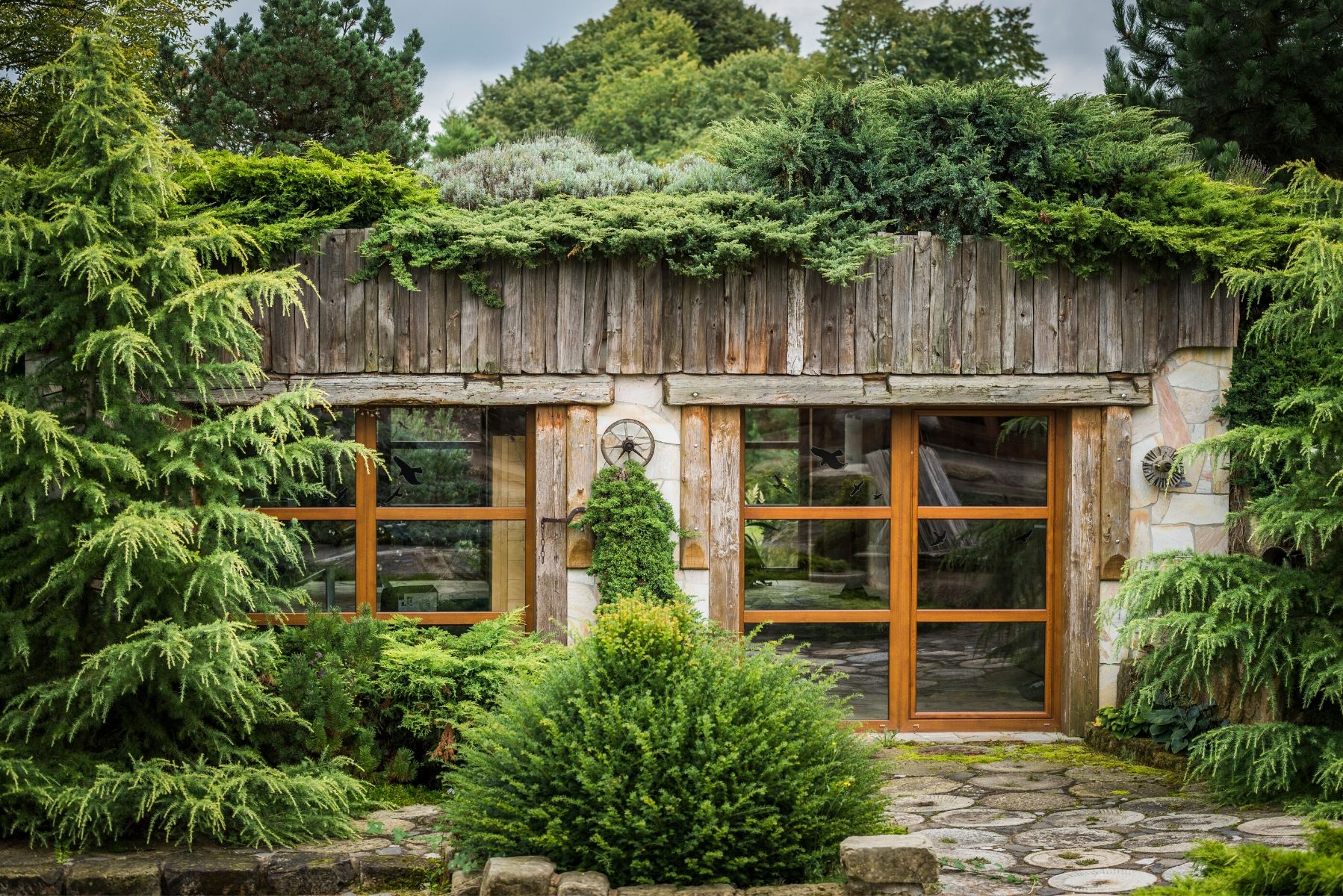 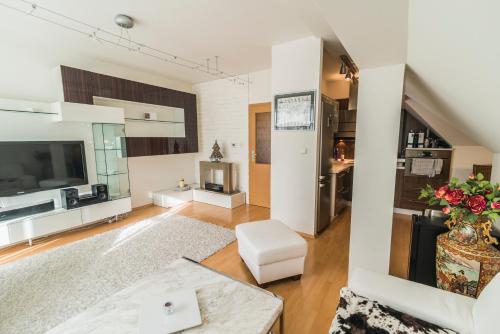 Resorty společnosti
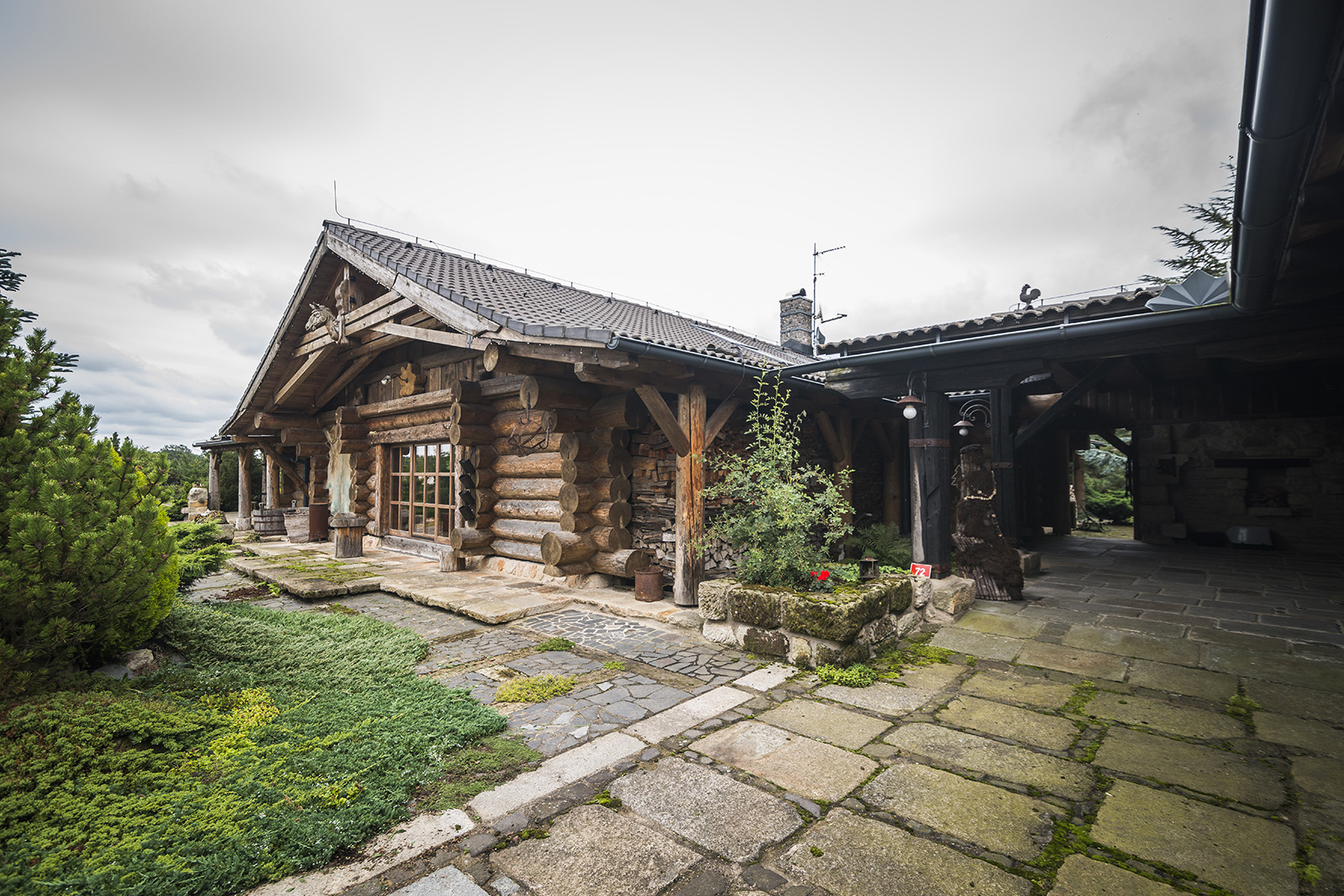 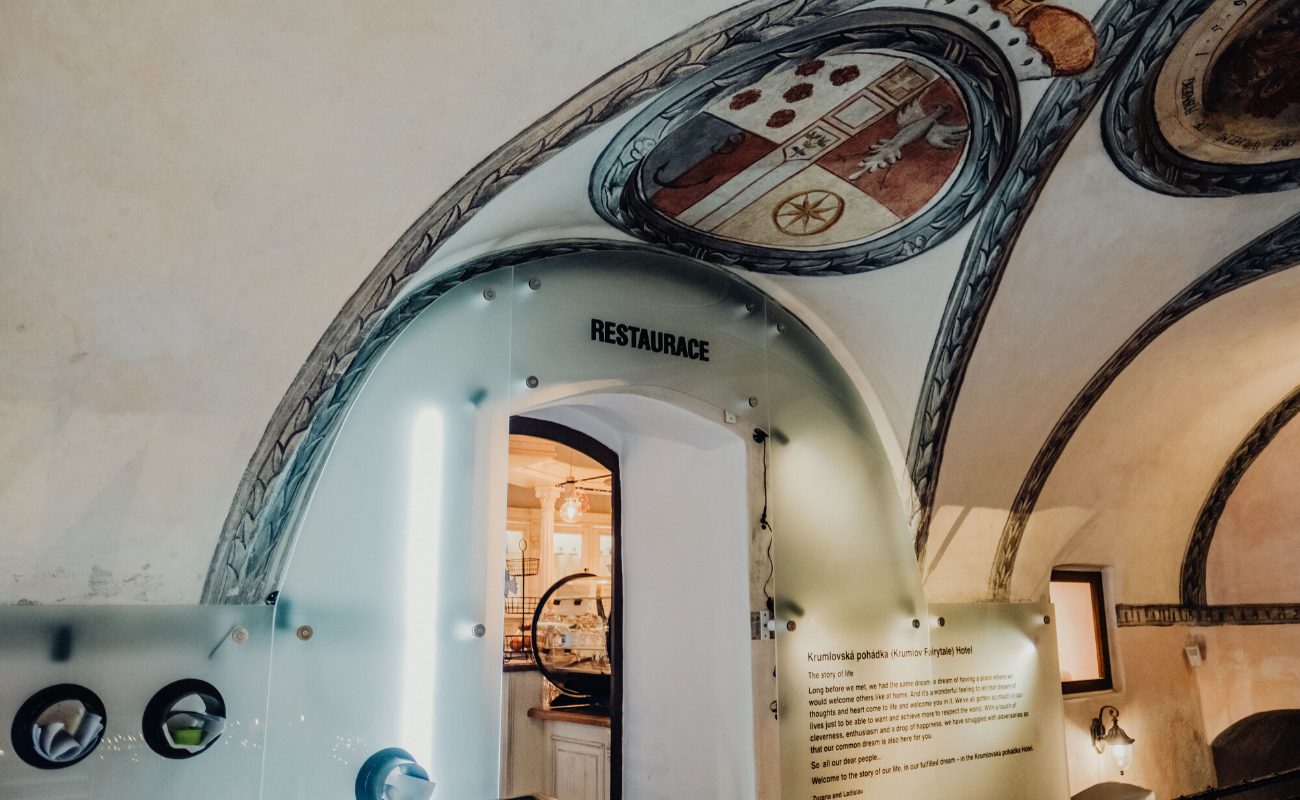 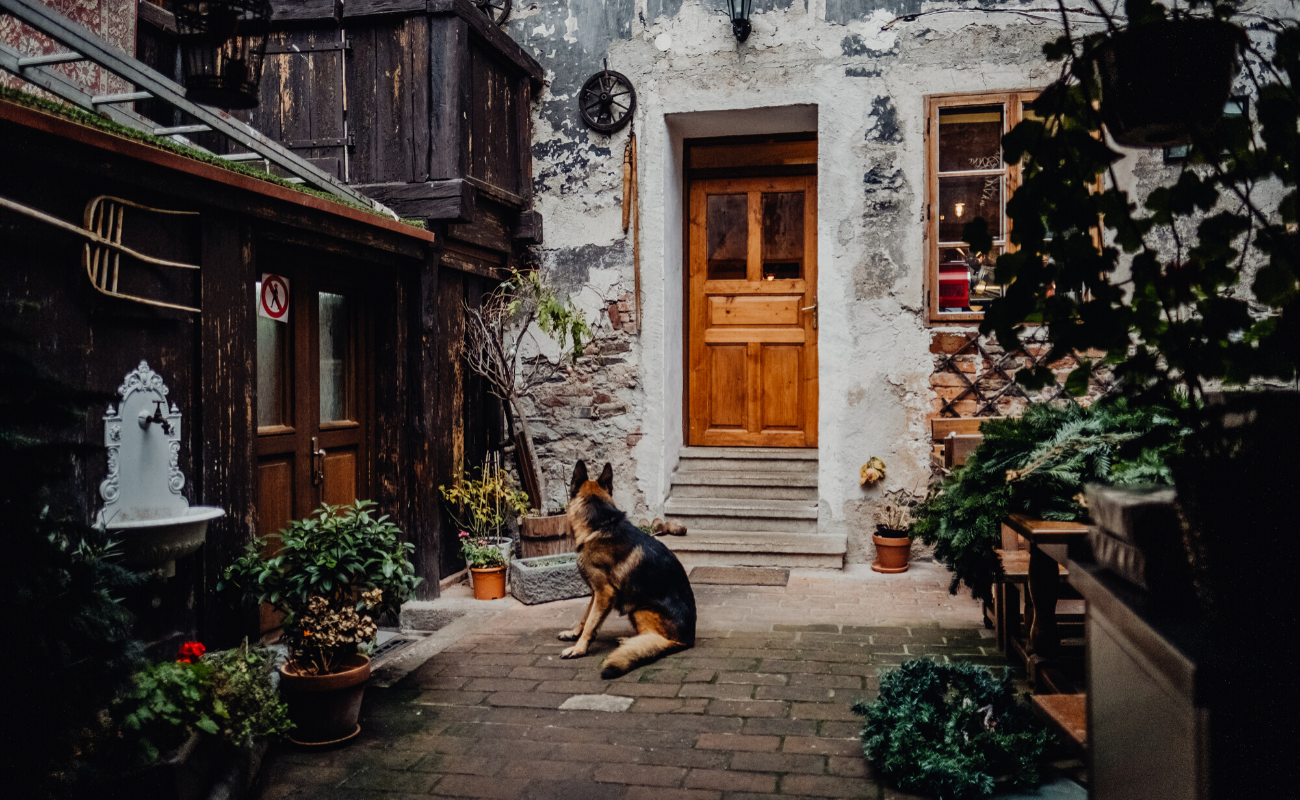 Resorty společnosti
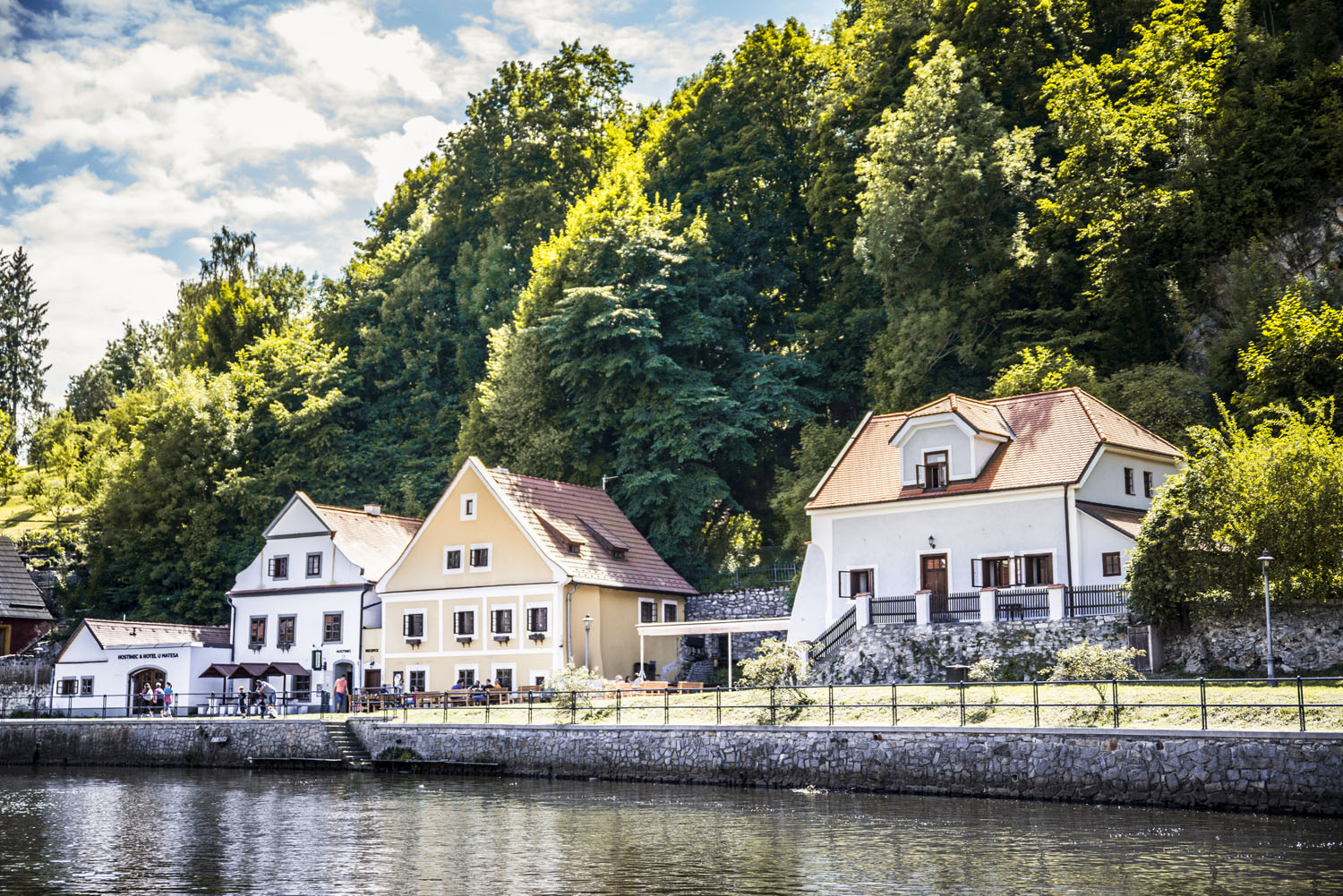 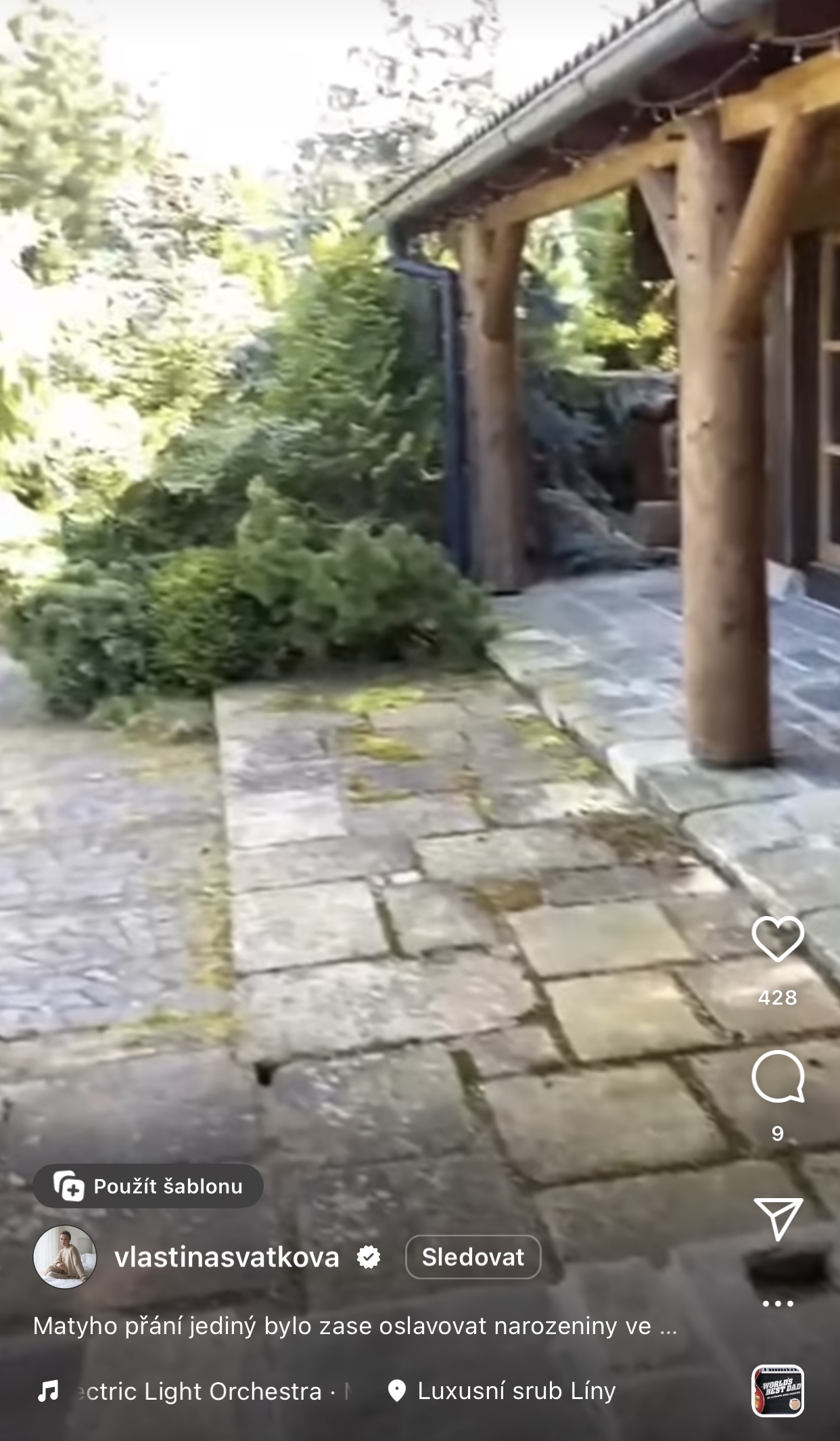 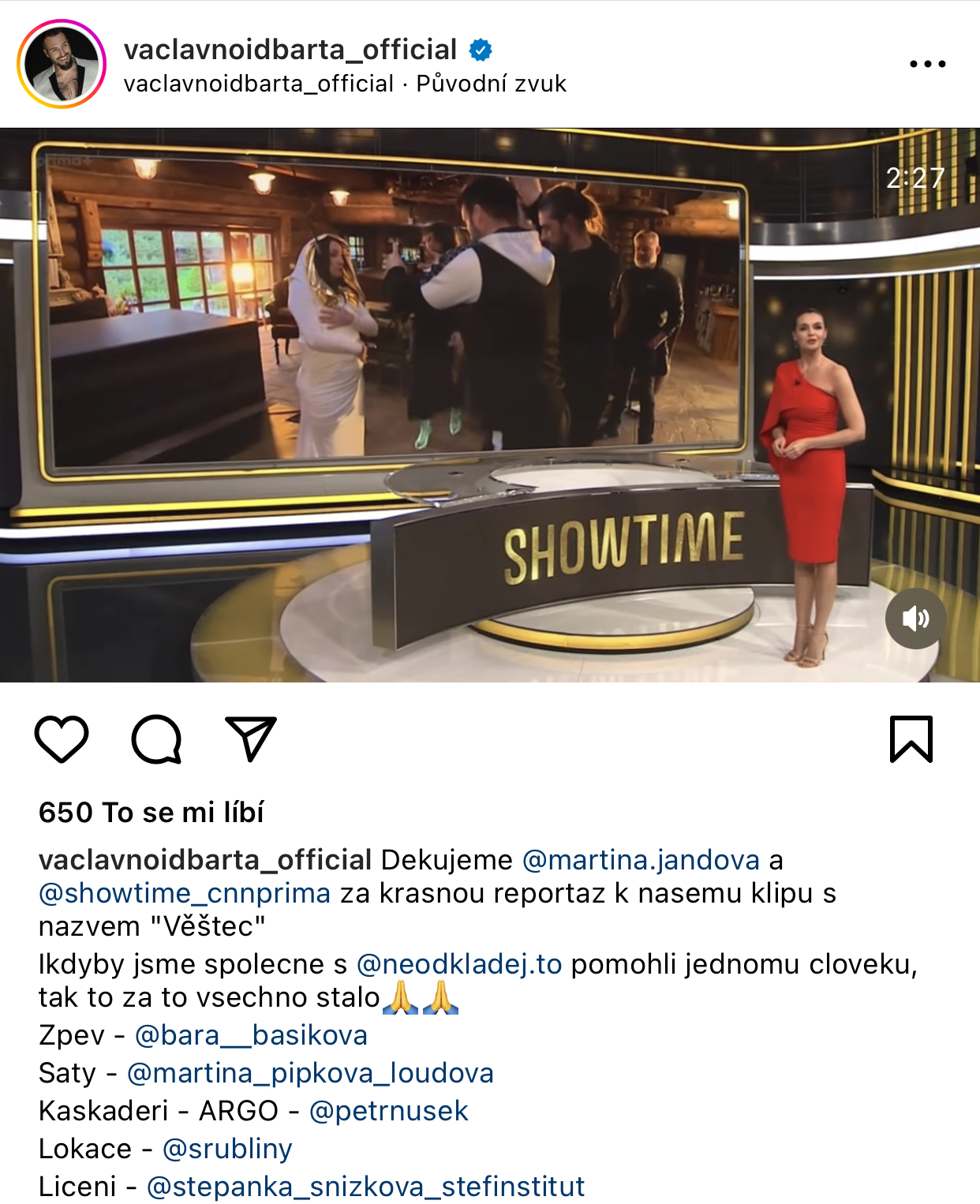 Influencer marketing
Václav Noid Bárta 
(natáčení videoklipu „Věštec“)
Vlastina Svátková
A mnoho dalších…
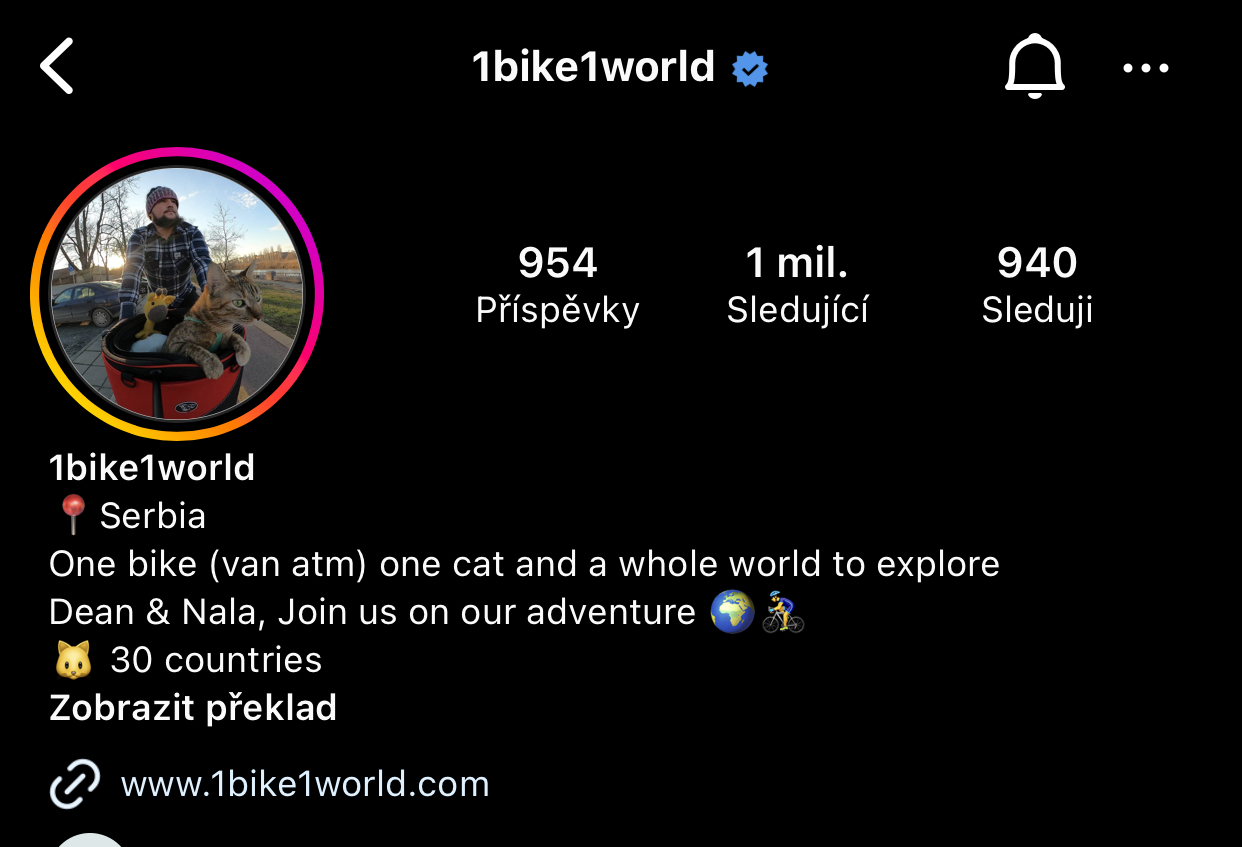 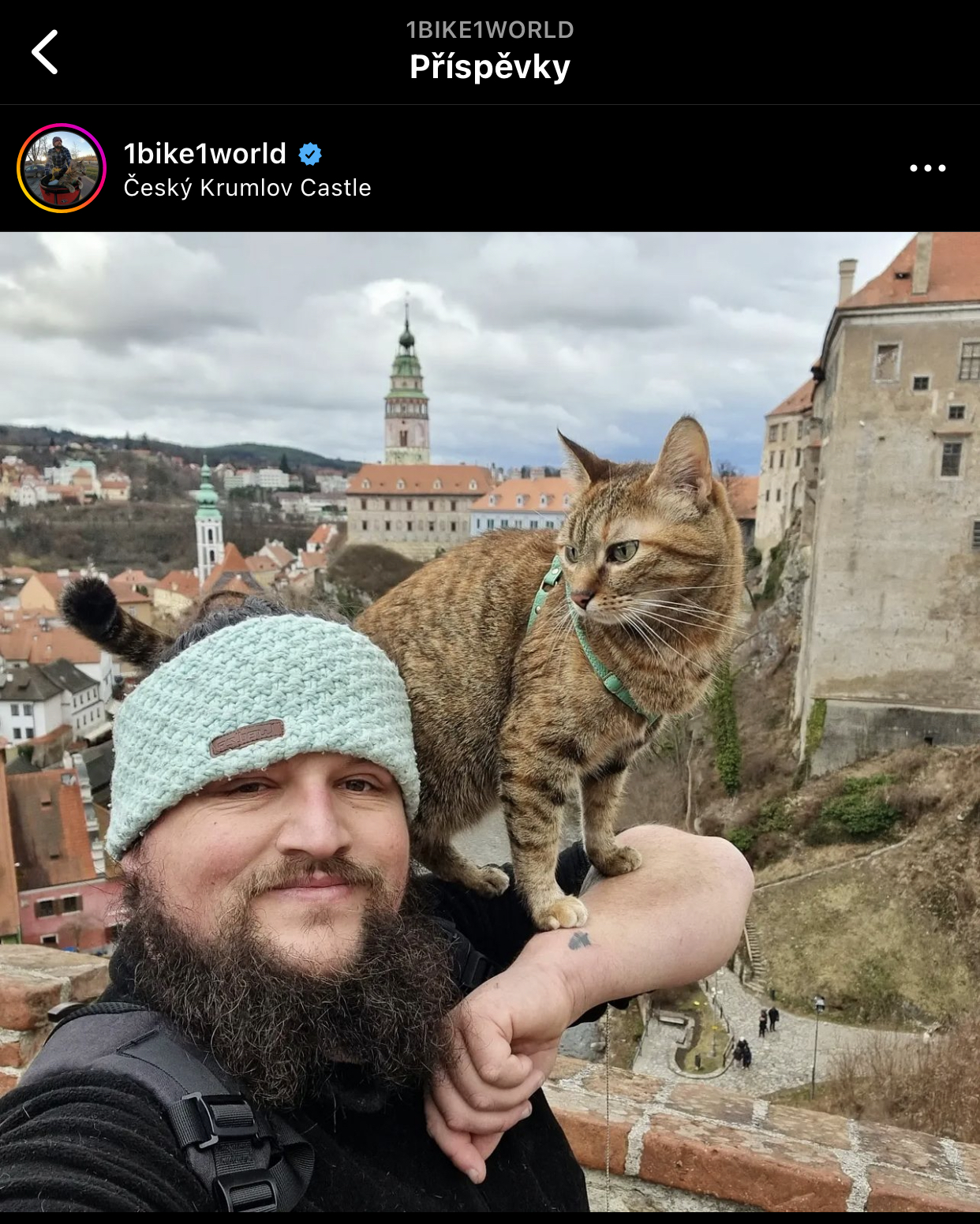 1bike1world
Pán, který cestuje po světě a navštívil i nás.
Zmínil nás v jeho videu na YouTube (spolupráce)

Jeho video o návštěvě v Českém Krumlově:
https://www.youtube.com/watch?v=_q0_EoMgkj0
Influencer marketing
1. Ovládá činnosti a aktivity podnikového personalisty (HR specialisty) v oblasti získávání, přijímání a výběru zaměstnanců a adaptace zaměstnanců
Tvorba inzerátu na pozici a jeho publikace
Spoluúčast na výběrovém řízení
Personální evidence
Komunikace s uchazeči
Zaškolení nových zaměstnanců
Tvorba smluv pro nové zaměstnance
Teambuilding 
Vytváření směn pro následující měsíc
Vytváření reklamních plakátů a voucherů (canva.com)
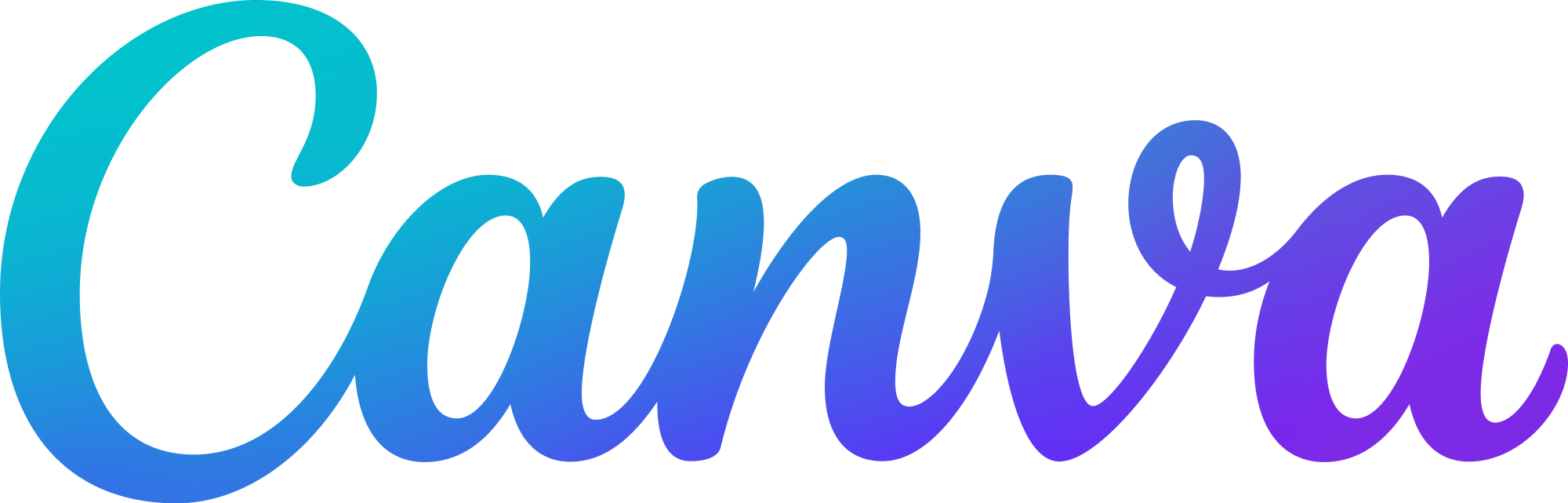 2. Ovládá činnosti a aktivity podnikového personalisty (HR specialisty) v oblasti řízení a hodnocení pracovního výkonu zaměstnanců, rozvoje zaměstnanců, motivace a odměňování zaměstnanců.
Vypracování hodnotícího dotazníku pro zaměstnance
Účast na hodnotícím pohovoru
Účast na školení a poradách (GDPR, MS Office, marketing)
Nastudování benefitů firmy (kvůli inzerci a novým zaměstnancům)
Výpomoc paní účetní (mzdové listy, fakturace atd.)
Spoluúčast při výzkumum spokojenosti zaměstnanců
Zpracování podkladů pro školení zaměstnanců
3. Ovládá činnosti a aktivity podnikového personalisty (HR specialisty) v oblasti podnikové kultury včetně etického řízení, zásady komunikace, tvorby týmu.
Vztahy na přátelské úrovni
Komunikace přes firemní e-maily nebo Teams
Teambuilding
Plánování směn zaměstnanců
4. Ovládá zásady tvorby a vedení personální agendy včetně příslušné legislativy.
Personální agenda pouze ve fyzické podobě
Dokumenty ukládány do archivu ve složkách
Účetní dokumenty, dokumenty ohledně školení, smlouvy a dokumenty od zaměstnanců…
Archiv – třídění, skartování, kopírování, skenování, zakládání do složek
Práce se systémy Agnis a Previo
5. Zvládá agendu spojenou s komunikaci s příslušnými orgány státní a veřejné správy v oblasti HR.
Cizinecká policie – dokumenty
Městský úřad – komunikace ohledně povolení, žádost o dotaci a povolení k opravě budovy, zasílání poplatků města
Spoluúčast  při kontrole docházkových listů 
Komunikace pomocí e-mailu a telefonicky
Spoluúčast na úřadě práce ohledně inzerce
Dodatečné činnosti
Komunikace s TV štábem ohledně marketingu (ČT, Netflix)
Vyzvedávání materiálu a následné zadávání do systému, inventury
Řešení spolupráce s klienty
Komunikace s portály Amazing Places a Booking.com a vyhledávání nových portálů pro rezervační systémy
Příprava místa pro reklamní spoty
Vytváření čtvrtletní statistiky
Influencer marketing
Statistika pro interní využití firmy
Transakce CNP, virtuální karty
Zhodnocení praxe
Děkuji za Vaši pozornost!